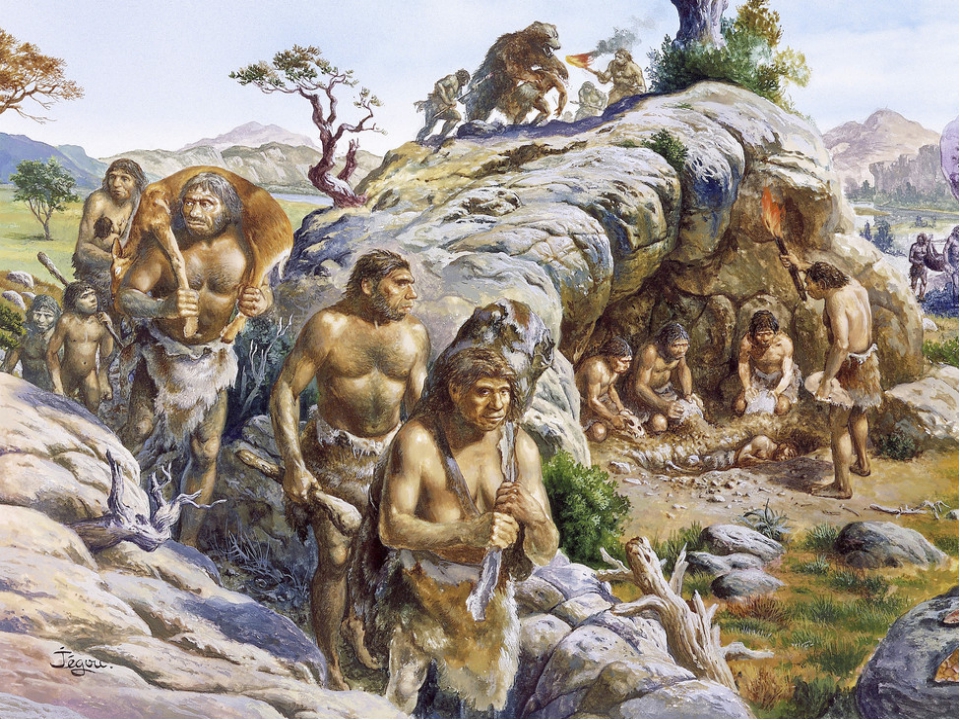 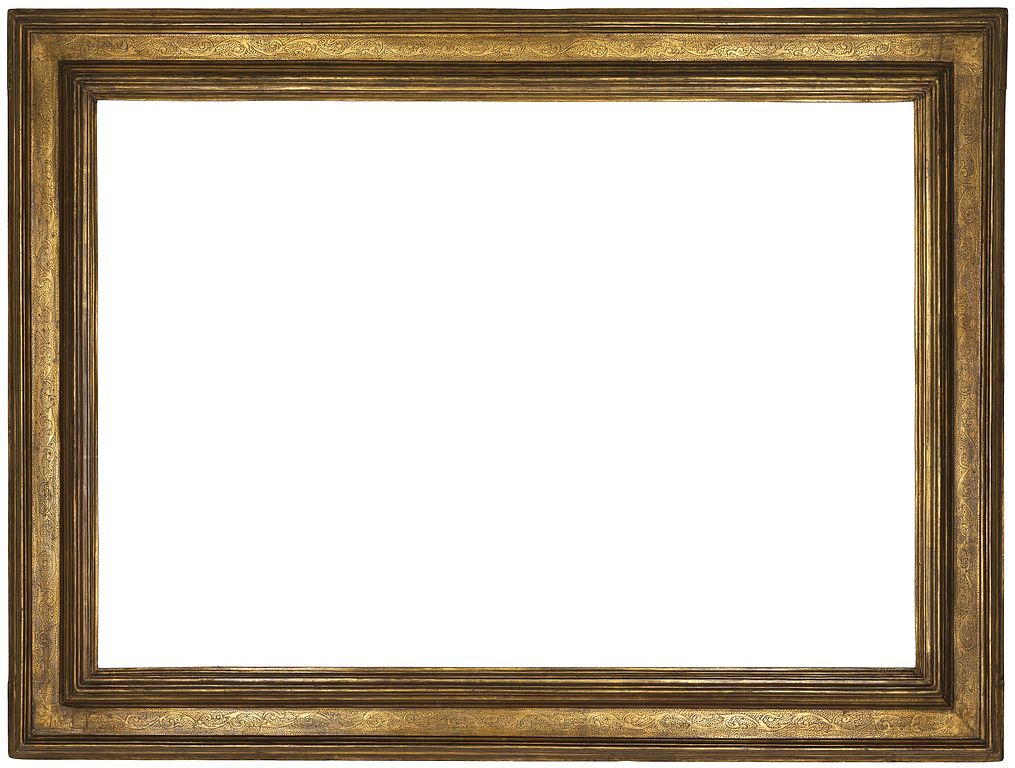 Древний Египет
Первобытное общество
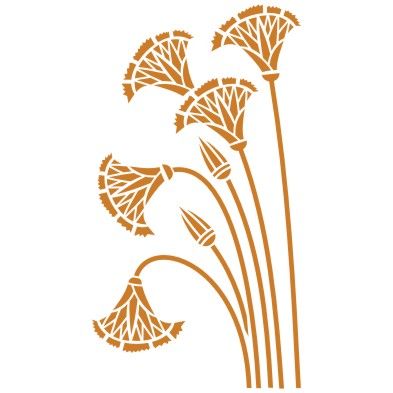 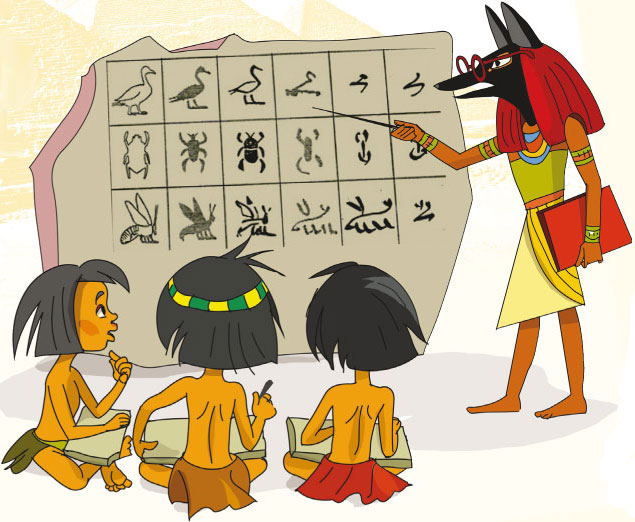 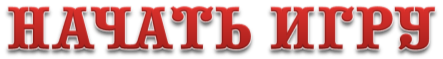 Древний Египет
Первобытное общество
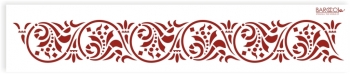 искусство
10
20
30
40
50
религия
10
20
30
40
50
Войны
10
20
30
40
50
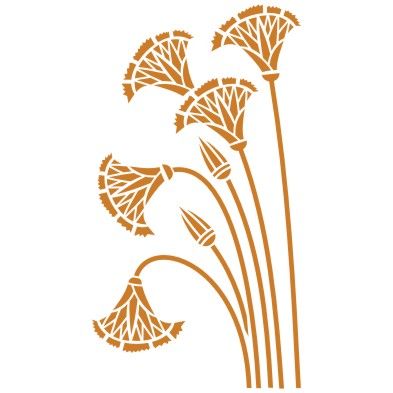 Знания
10
20
30
40
50
первобытное
общество
10
20
30
40
50
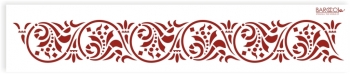 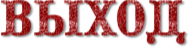 10
ИСКУССТВО
Чтобы фараон и вельможи  могли спокойно жить в загробном мире,
  ни один год и ни один человек  строили это чудо света .
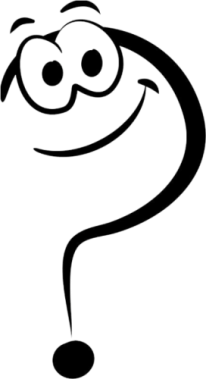 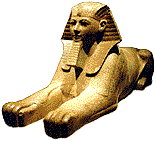 Пирамиды
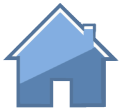 20
ИСКУССТВО
Кто же этот великан? Высота-20 м.,
Длина-72 м., Нос отсутствует.В греческой мифологии любил загадывать загадки
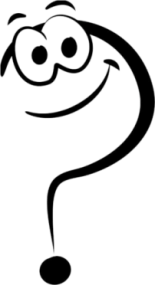 Большой
Сфинкс
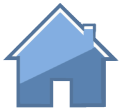 30
ИСКУССТВО
Объяснить значение слов
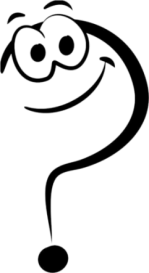 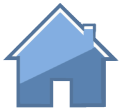 40
ИСКУССТВО
Многочисленные изображения музыкантов и певцов на рельефах и фресках  говорят о большой любви древних египтян к музыке. Они играли на разных инструментах. Но никакого вида «нотной» записи не было. 
Как же учились музыке древние египтяне?
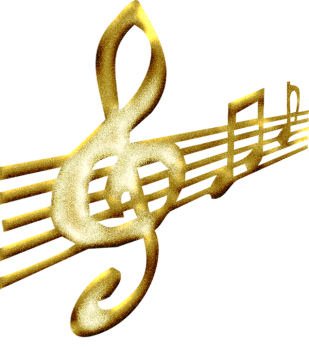 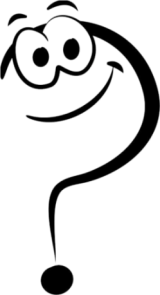 Обучение происходило непосредственно от учителя.
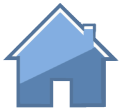 50
ИСКУССТВО
В каких музеях  России можно познакомиться с произведениями искусства Древнего Египта?
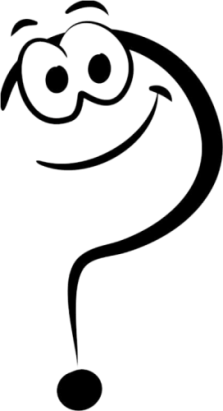 Музей изобразительного искусства г.Москва
Эрмитаж г.Санкт- Петербург
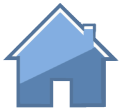 РЕЛИГИЯ
10
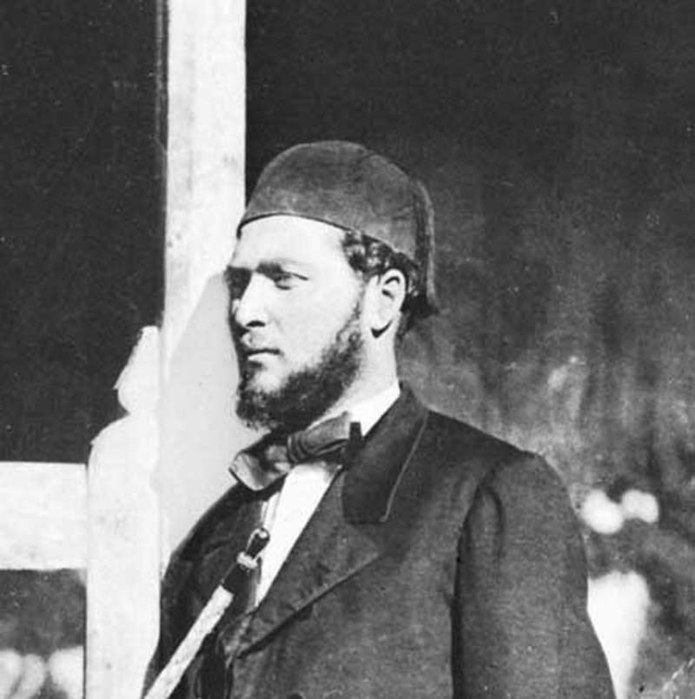 В 1857 году французский археолог Огюст Мариет обнаружил в саккарских саркофагах рогатые мумии. Кого же хоронили таким образом египтяне?
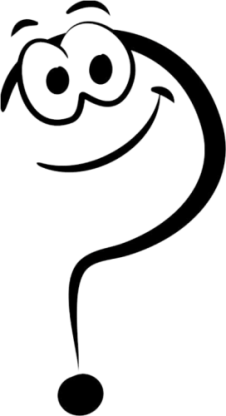 Бык
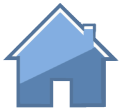 РЕЛИГИЯ
20
Жук, почитавшийся как священное животное бога Солнца и бывший символом возрождения, воскресения из мертвых?
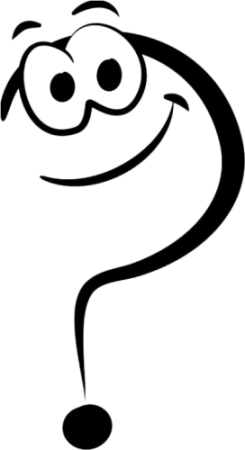 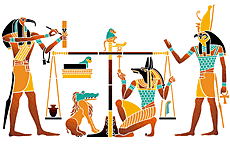 Скарабей
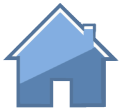 РЕЛИГИЯ
30
Жители Двуречья дарили друг другу серебряные и золотые украшения.  
В Древней Греции к числу самых дорогих подарков относили рукописи, золотые украшения, лошадей, выдержанное  вино и египетскую ткань .
А что предпочитали получить в  дар   древние  египтяне?
Саркофаг
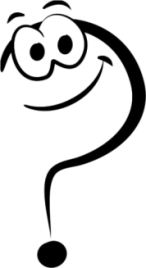 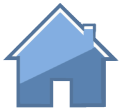 40
РЕЛИГИЯ
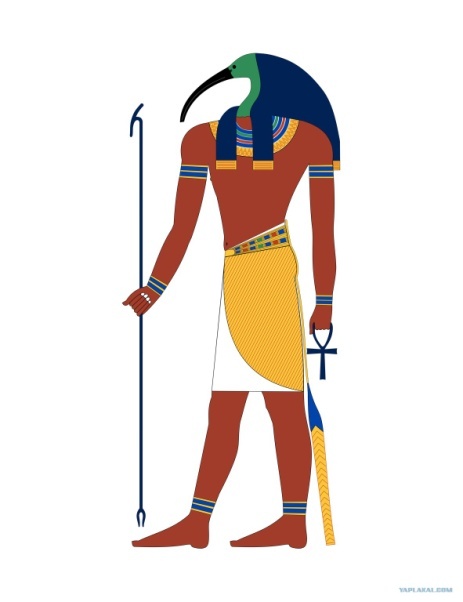 Узнай и расскажи о богах  
Древнего Египта
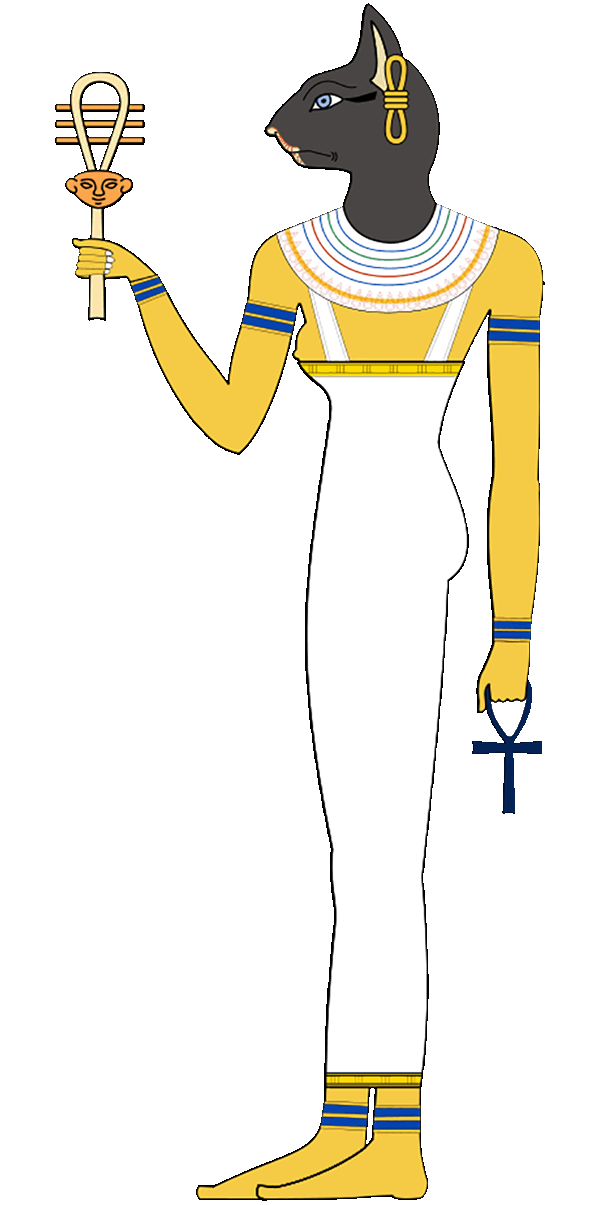 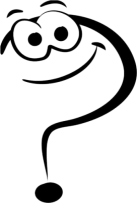 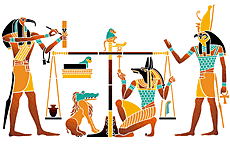 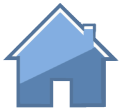 РЕЛИГИЯ
50
Эта книга– самая древняя иллюстрированная из дошедших до нашего времени книг. В ней говорится о жизни, которая победила смерть.  Она является таким же символом Древнего Египта, как пирамиды, сфинкс, мумии, гробницы фараонов.
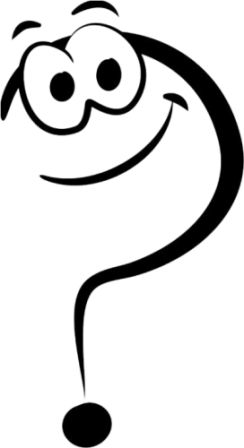 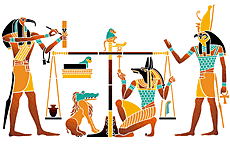 Книга мёртвых
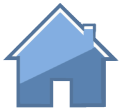 ВОЙНЫ
10
Самые крупные 
завоевания Древнего Египта 
произошли около 1500 года 
до н.э..
Совершил их один из 
величайших египетских
фараонов.
Назовите его
имя
Тутмос
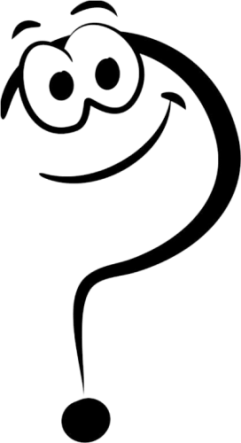 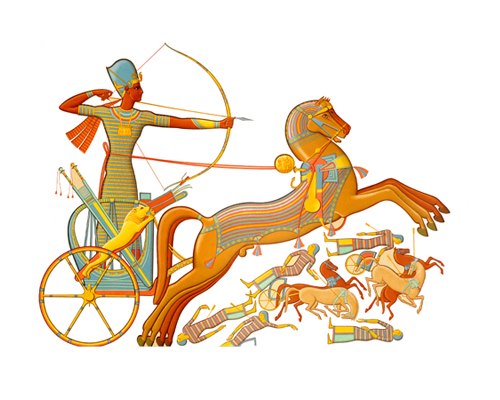 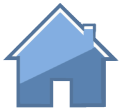 ВОЙНЫ
20
Из чего египтяне изготовляли наконечники копий, топорики и кинжалы?
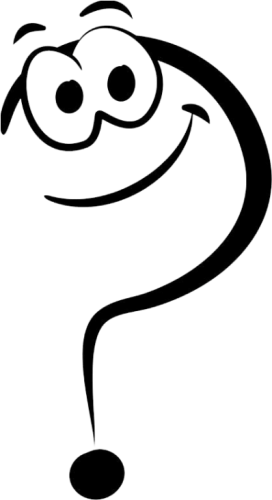 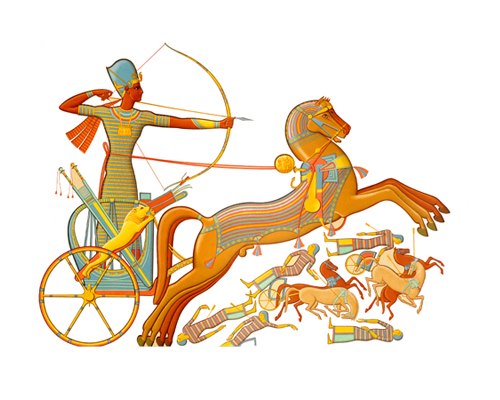 Бронза
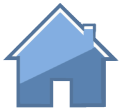 ВОЙНЫ
30
Объяснить значение слов
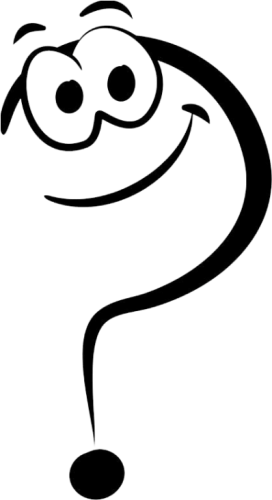 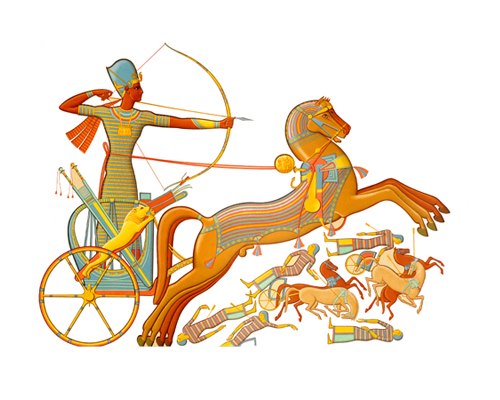 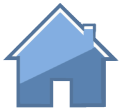 ВОЙНЫ
40
Из кого состоял отряд личной охраны фараона?
Наёмное войско
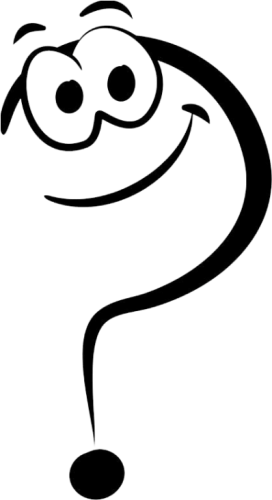 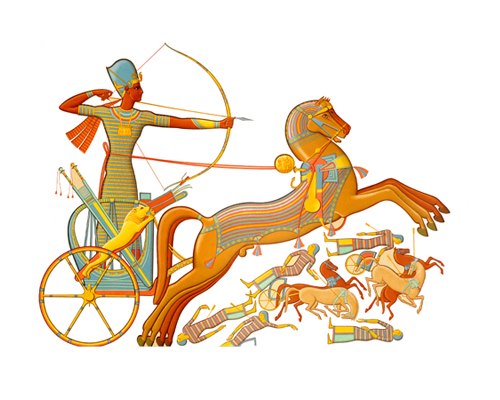 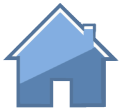 ВОЙНЫ
50
Назовите цели военных походов фараонов
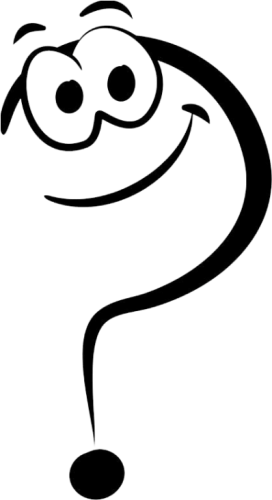 Укрепление власти
Захват новых земель
Захват рабов
Грабеж
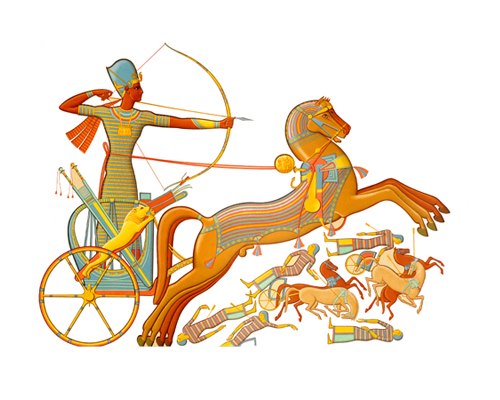 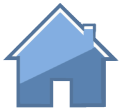 знания наука
10
На чём писали древние египтяне?
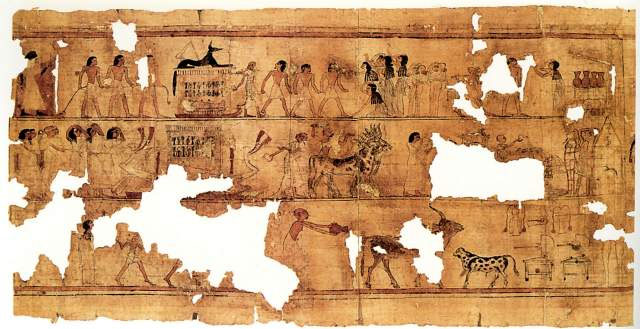 На папирусе
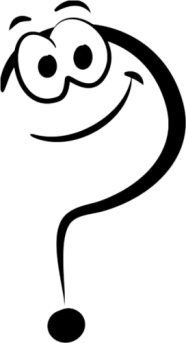 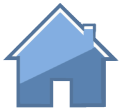 ЗНАНИЯ НАУКА
20
Как называется система письма Древнего Египта?
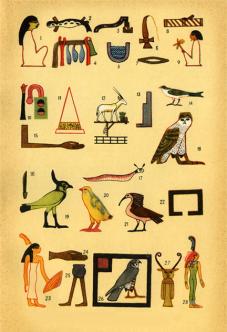 иероглифы
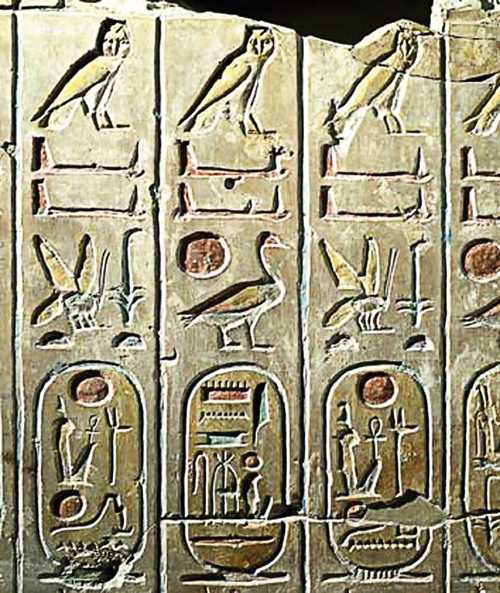 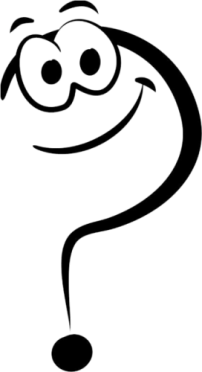 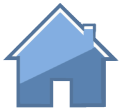 ЗНАНИЯ НАУКА
30
С помощью чего
Египтяне измеряли время?
Водяные часы
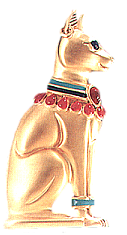 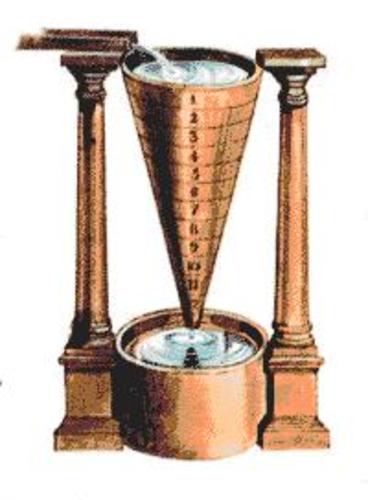 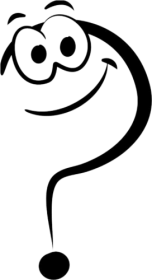 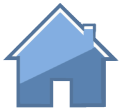 ЗНАНИЯ НАУКА
40
Египтяне хорошо знали внутреннее строение человеческого тела и значение сердца в жизни человека. В Египте говорили: «Тайна врача - знание хода сердца» 
Какой древний обычай способствовал развитию медицины  в Древнем Египте?.
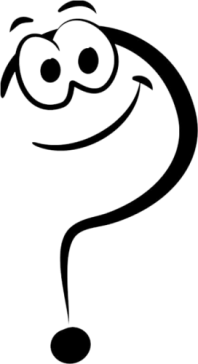 Бальзамирование
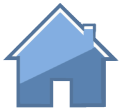 ЗНАНИЯ НАУКА
50
В Древнем Египте был составлен план золотых рудников – древнейшая карта. На нем видны гористая местность, где добывалось золото, долины, скалистые места, вход в рудник, пруды и бассейн для промывки руды.
  О зарождении какой науки  в Египте свидетельствует этот план.
География
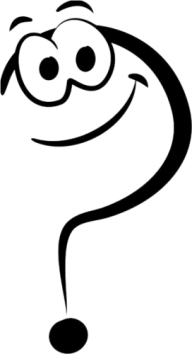 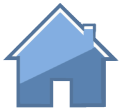 Первобытное общество
10
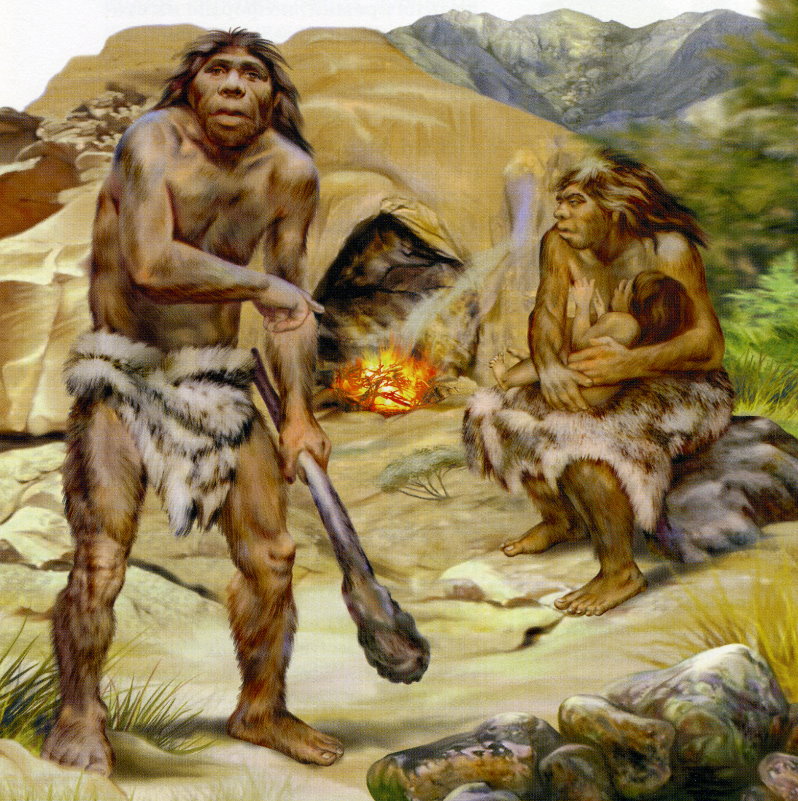 Когда появились
первые люди?
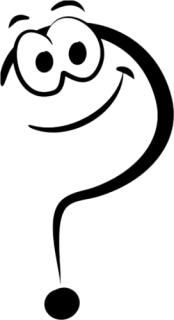 Два миллиона лет назад
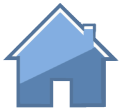 Первобытное общество
20
В гроте во время археологических раскопок было найдено 339 каменных орудий и свыше 10000 обломков костей животных. Из общего количества костей удалось установить принадлежность 948. Из них лошади -2, медведя-2, горного козла- 767, леопарда -1. Определите главное занятие обитателей грота ?
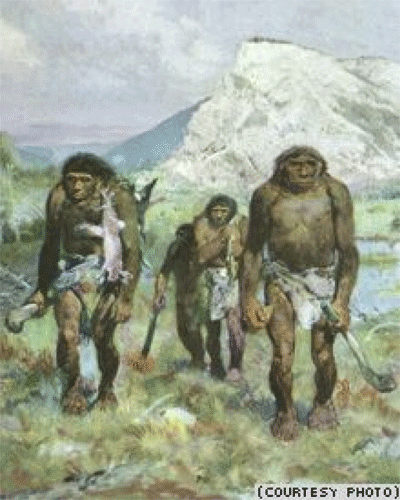 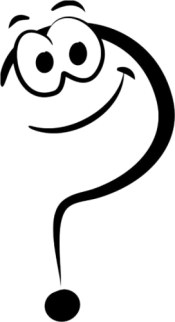 Охота
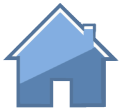 Первобытное общество
30
Назовите древнейшие орудия труда
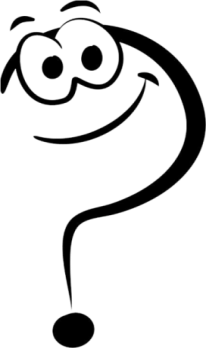 Рубило, палка-копалка,
дубина
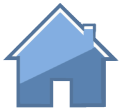 Первобытное общество
40
Этот человек совершил открытие, изменившее представление о древних людях. Кто он и что сделал?
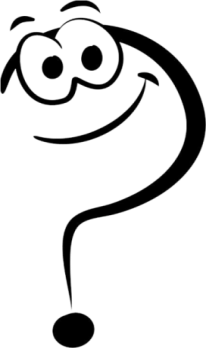 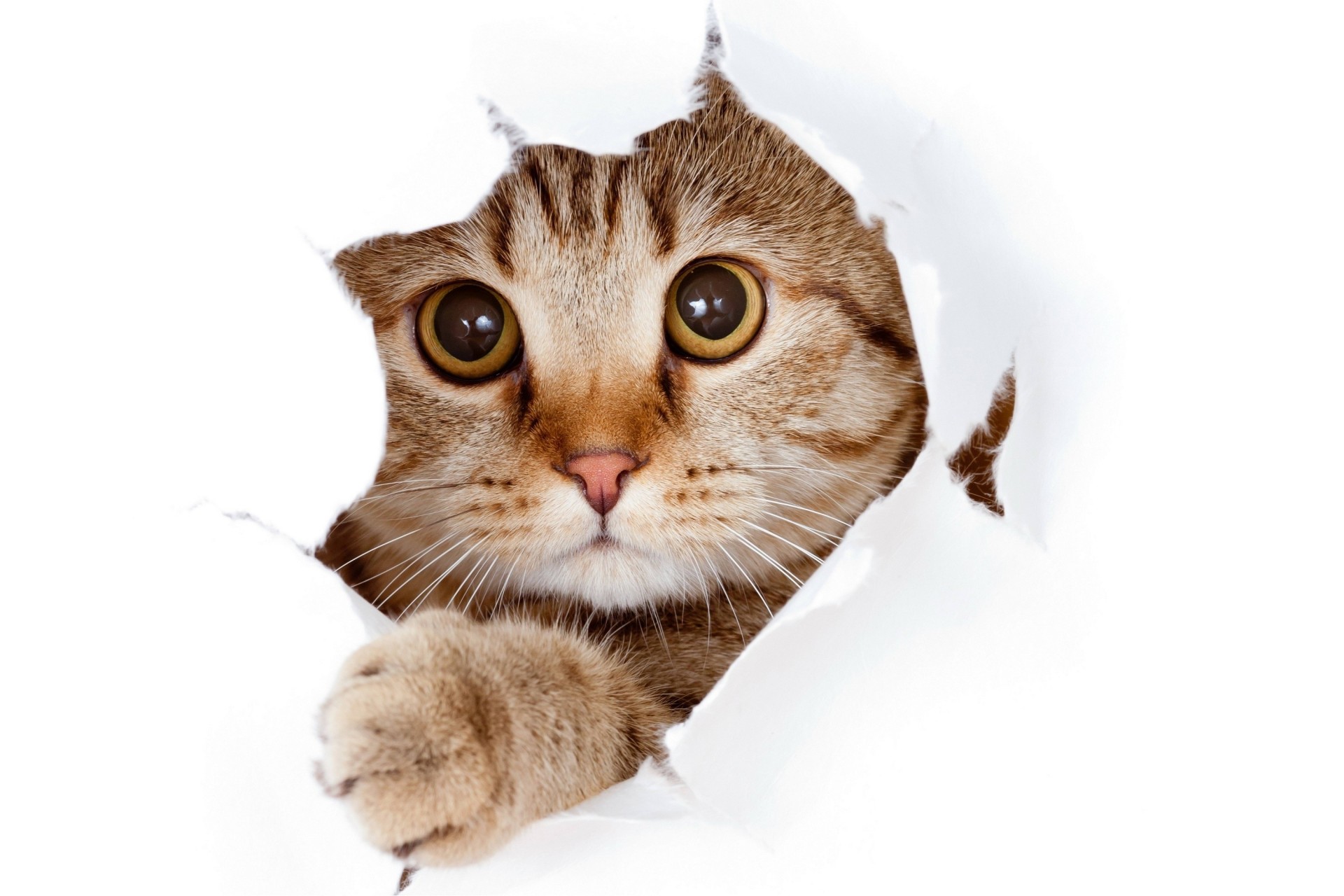 Археолог Саутуола, открыл пещеру Альтамира
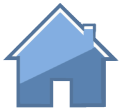 Первобытное общество
50
В схватке с крупными животными копьё было могучим оружием. Однако, в конце ледникового времени мамонты вымерли. Люди стали чаще охотиться на мелких и быстро бегающих животных. Необходимо было новое оружие.
Какое?
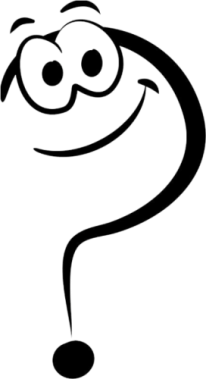 Лук и стрелы
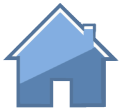